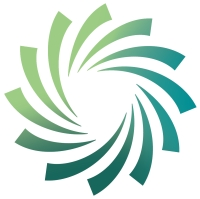 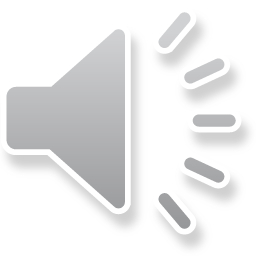 FETAC  level 5  post leaving certificate COURSES Donegal ETB “LINKING LEARNING TO LIFE”
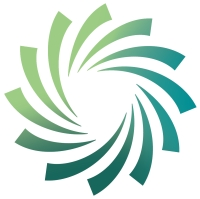 Enrolling now for September 2014

Limited places !
Benefits of PLC courses

A PLC can serve a variety of purposes - equipping school leavers & mature students with the necessary skills for the workplace or acting as a stepping stone to third-level study. 

PLCs can give you some breathing space before committing to third-level and to help decide whether to pursue a particular course of study in the longer term.

PLCs can provide a direct route to third level, through a number of schemes… 36 higher education institutions now reserve places for PLC graduates.
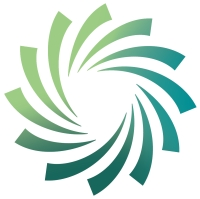 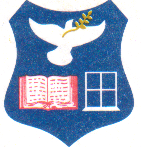 Errigal College Windyhall, Letterkenny, Co. Donegal 07491 21047 www.errigalcollege.ie
ERRIGAL COLLGE PLC COURSES
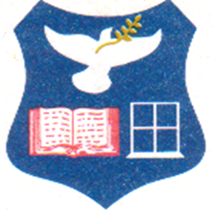 Nursing Studies (5M4349)
 General Studies - Pre-University Arts (5M3114)
 Sports, Recreation & Exercise (5M5146)
 Art, Craft & Design (5M1984)
 Business Studies (5M2102)
 Early Childhood Care & Education  (5M2009)
 Hospitality Operations (5M2083)
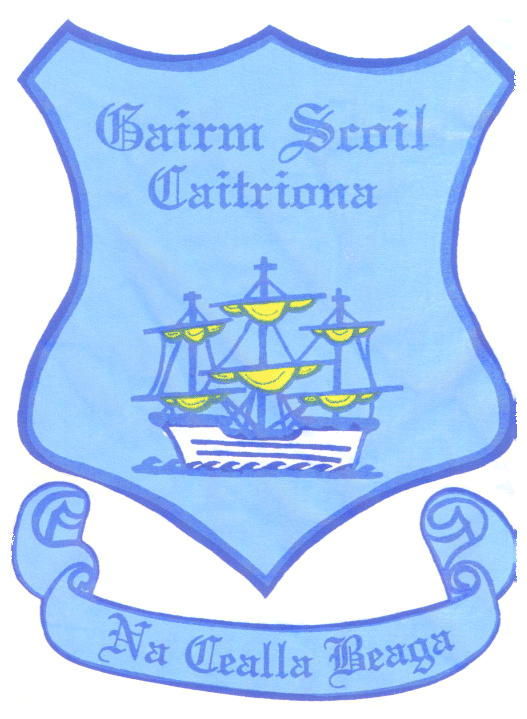 St. Catherine’s vocational schoolKillybegs, Co. Donegal 07497 31491stcatherines@donegaletb.ie
St. Catherine’s vocational school PLC COURSES
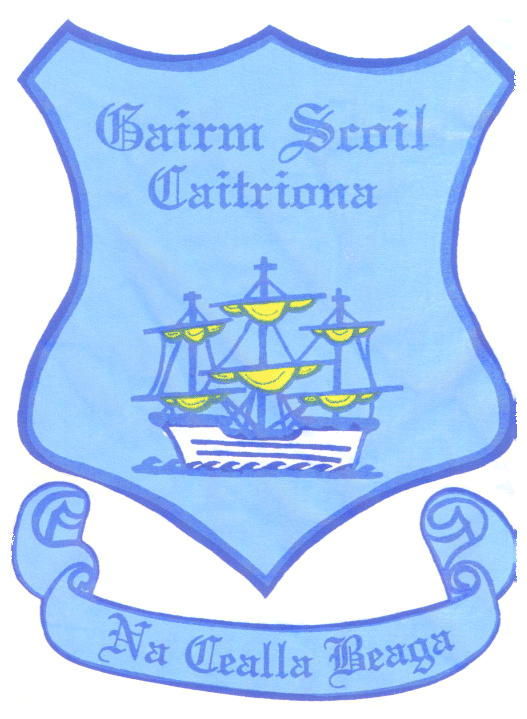 Level 5:
 Nursing Studies (5M4349)
 Horticulture (5M2586)
 eBusiness (5M0828)
 Health Care Support (5M4339)
 Early Childhood Care & Education  (5M2009)

Level 6:
Early Childhood Care & Education (6M2007)
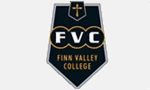 FINN VALLEY COLLEGEDrumboe Lower, Stranorlar, Co. Donegal 07491 31684finnvalleycollege@donegaletb.ie
Finn valley college PLC COURSES
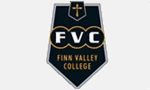 Level 5 
Business Administration (5M2468)
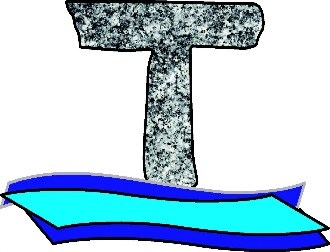 Coláiste Phobail CholmcilleTory Island, Co. Donegal 074 91 65448cpcthorai@donegaletb.ie
Coláiste Phobail CholmcillePLC COURSES
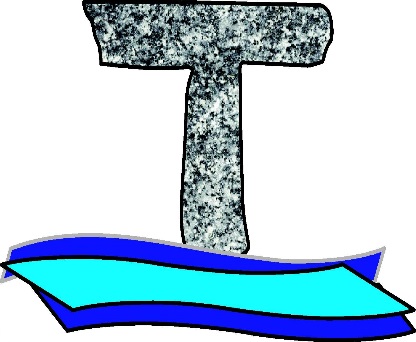 Level 5
Tourism with Business (5M5011)
Errigal College
Windyhall, Letterkenny, Co. Donegal. 07491 21047 www.errigalcollege.ie
St. Catherine’s Vocational School 
Killybegs, Co. Donegal. 07497 31491stcatherines@donegaletb.ie
Finn Valley College
Drumboe Lower, Stranorlar, Co. Donegal. 07491 31684finnvalleycollege@donegaletb.ie
Coláiste Phobail CholmcilleTory Island, Co. Donegal 074 91 65448cpcthorai@donegaletb.ie
…Link learning to youR life !